Free PPT Templates: Allppt.com
You can download professional PowerPoint diagrams for free
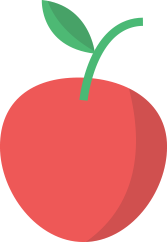 52%
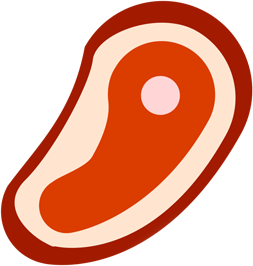 Your Text Here
Your Text Here
Content  Here
Content  Here
Easy to change colors, photos and Text.
Easy to change colors, photos and Text.
You can simply impress your audience and add a unique zing and appeal to your Presentations. Easy to change colors, photos and Text.
You can simply impress your audience and add a unique zing and appeal to your Presentations. Easy to change colors, photos and Text.
34%
www.free-powerpoint-templates-design.com